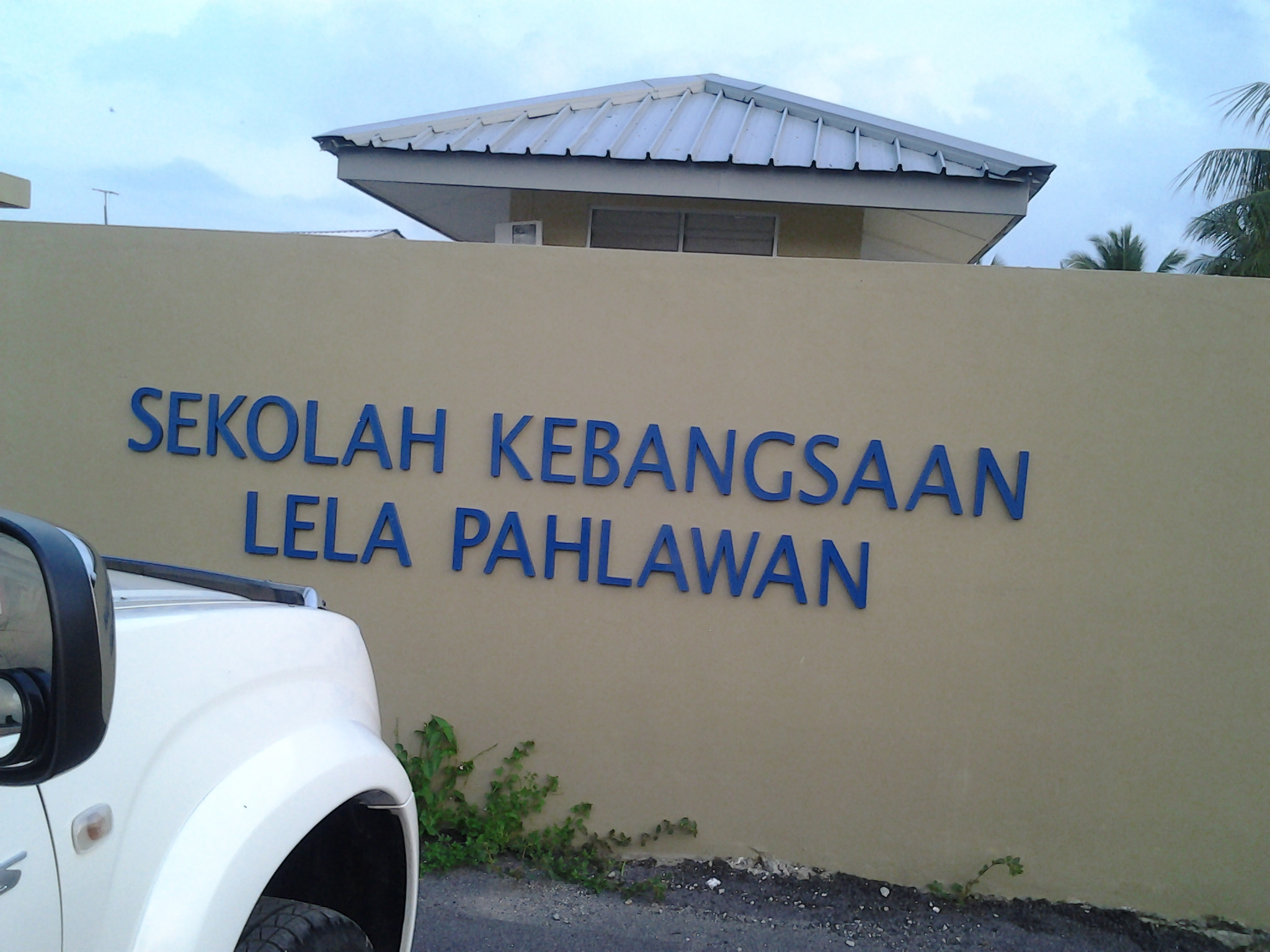 ARE MY CLASS CLEAR AND MOTIVATED? CHECKING AND MAKING SURE.
My Actions:
Taking notes on pupils’ skills and attitudes
Used my action research project 
Identified when speaking is possible
4 STRATEGIES EMPLOYED:
Adapt some activities in the book and recycle successful activities to practice other language points later on in a year. 
Set pupils tasks where they have to give personalized answers.
Give pupils choices sometimes over games, activities, songs, types of practice. 
Practice written work orally beforehand.
1. Adapt some activities in the book and recycle successful activities to practice other language points later on in a year.
2. Set pupils tasks where they have to give personalized answers.
3. Give pupils choices sometimes over games, activities, songs, types of practice.
4. Practice written work orally beforehand.
Group Discussion:
Checking pupils’ understanding 
Motivating activities
Observation techniques 
Finding chances to speak English